شعار روز جهانی ایدز 1394
درمان اچ آی وی ، کلید پیشگیری است
                                                               بیماران را برای درمان حمایت کنیم
"  تلفن  2250228 37 پاسخگوی شماست  "
گروه پیشگیری و مبارزه با بیماریها
مشاوره تلفنی رایگان در صورت داشتن :
سابقه اعتیاد تزریقی
 سابقه دریافت خون 
خالکوبی و تاتو
تماس جنسی محافظت نشده حتی برای یک بار 
سابقه تماس باخون و یا صدمات سرسوزن آلوده
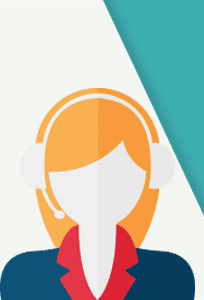 تماس فقط با شماره تلفن :
37250228
آدرس مرکز مشاوره بیماریهای رفتاری: مراغه – خیابان معلّم – خیابان دانش  
طبقه فوقانی مرکز بهداشتی درمانی شماره 1 هاشم آباد
گروه پیشگیری و مبارزه با بیماریها
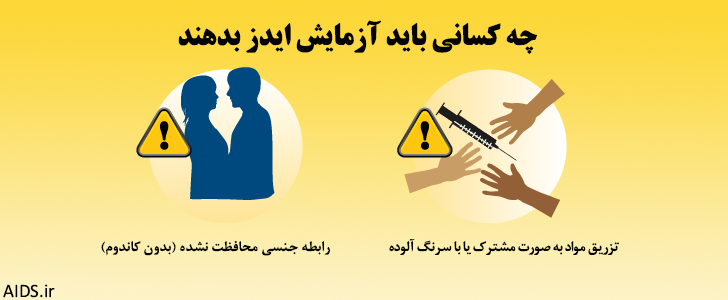 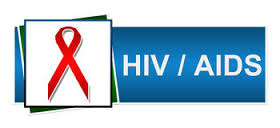 ابتلا به اچ آی وی از ظاهر فرد مشخص نمی شود با رفتار سالم خود را در برابر ایدز محافظت کنیم
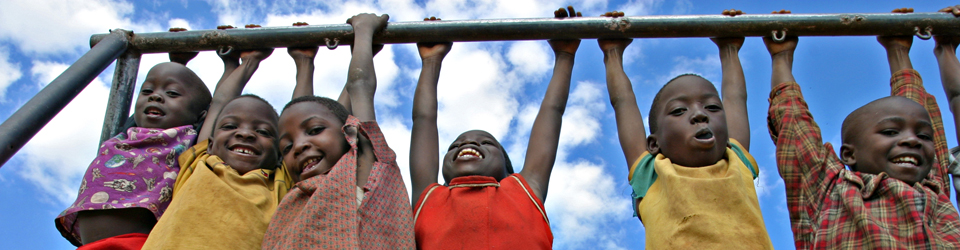 مرکز مشاوره بیماریهای رفتاری آماده انجام
آزمایش رایگان و محرمانه 
ایدز می باشد
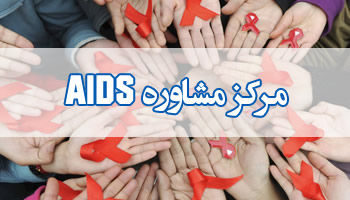 آدرس مرکز مشاوره بیماریهای رفتاری: 

مراغه – خیابان معلّم – خیابان دانش  طبقه فوقانی مرکز بهداشتی درمانی شماره 1 هاشم آباد 
تلفن : 372250228
دانشکده علوم پزشکی مراغه
گروه پیشگیری و مبارزه با بیماریها
ایدز از راههای زیر منتقل می شود :
خون و فرآورده‌های خونی آلوده    
استفاده از سرنگ و سرسوزن‌های آلوده و مشترک  
ازطریق تماس جنسی غیر ایمن
سرایت از مادر مبتلا به جنین
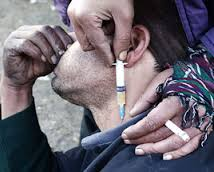 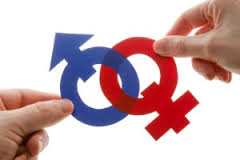 دانشکده علوم پزشکی مراغه
گروه پیشگیری و مبارزه با بیماریها
راه‌های پیشگیری از ایدز عبارتند از:
پیشگیری از رفتار جنسی پرخطر و محافظت نشده 
   اجتناب از استفاده مشترک از سرنگهای آلوده
   کنترل خون وفرآورده های خونی
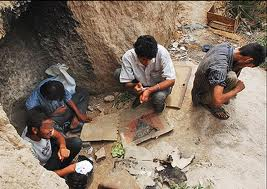 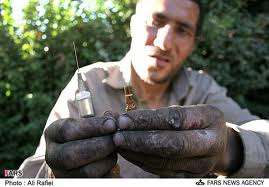 گروه پیشگیری و مبارزه با بیماریها
دانشکده علوم پزشکی مراغه
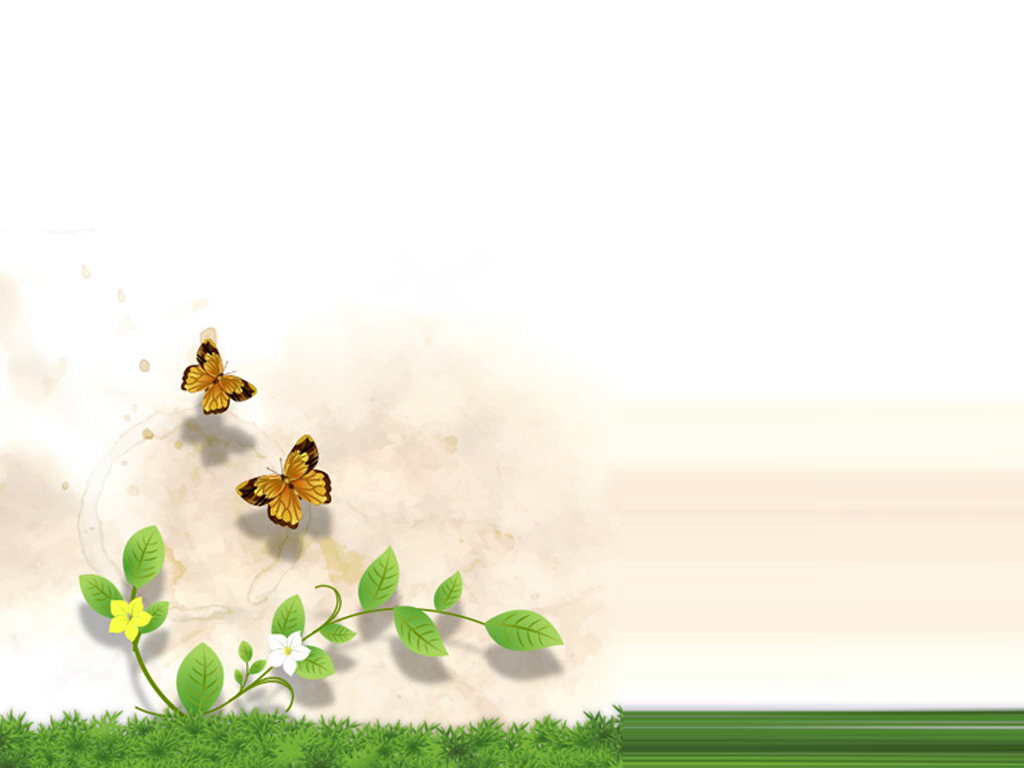 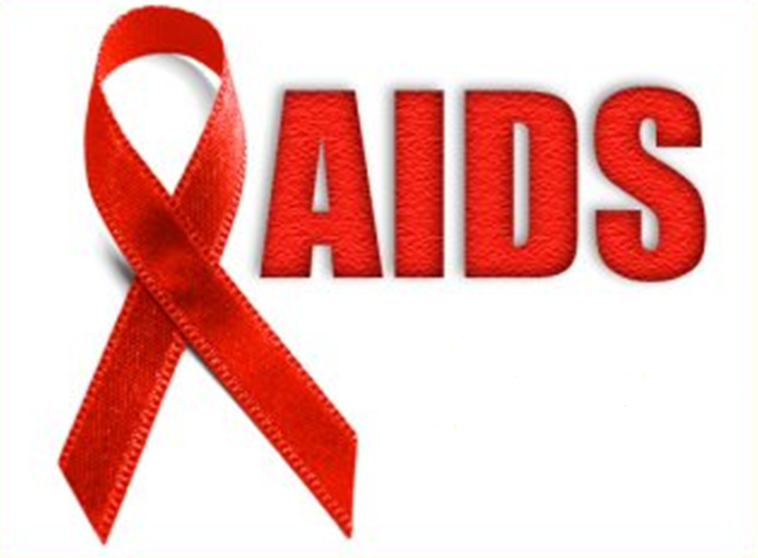 رفتارهای پرخطری که ابتلا به ایدز را افزایش می دهد عبارتند از:
روابط جنسی حفاظت نشده و خارج از چهارچوب خانواده و یا ابتلا به بیماریهای مقاربتی
هرگونه اعتیاد به موادمخدر بخصوص موادمخدر تزریقی،مصرف الکل یا قرص اکس و یا موادمخدرمحرک
افراد با سابقه تماس با خون  و یا صدمات سرسوزن آلوده
گروه پیشگیری و مبارزه با بیماریها
اگر رفتارپرخطر (روابط جنسی حفاظت نشده ، اعتیاد به موادمخدر             ، سابقه تماس با خون مشکوک)  را تجربه کرده اید برای حفظ سلامت خود و سایر افراد خانواده به مرکزمشاوره  بیماریهای رفتاری مراجعه نمایید.
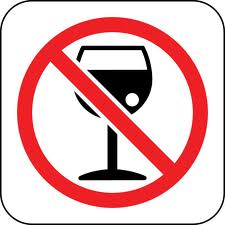 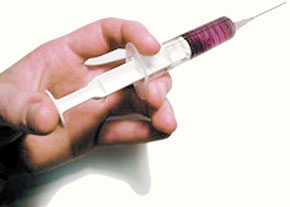 آدرس مرکز مشاوره بیماریهای رفتاری: مراغه – خیابان معلّم – خیابان دانش  
طبقه فوقانی مرکز بهداشتی درمانی شماره 1 هاشم آباد – تلفن : 37250228
گروه پیشگیری و مبارزه با بیماریها
دانشکده علوم پزشکی مراغه
درحال حاضر مهمترین راه انتقال ویروس ایدز در ایران ، استفاده از سرنگ مشترک برای تزریق در افراد معتاد می باشد.
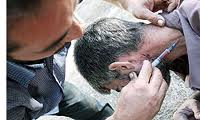 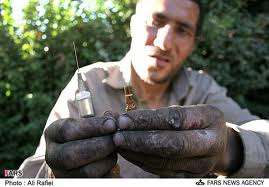 گروه پیشگیری و مبارزه با بیماریها
دانشکده علوم پزشکی مراغه
ویروس ایدز با دست دادن، روبوسی ، خوردن و 
آشامیدن و ارتباطات عمومی روزانه  منتقل نمي شود
بیماران را طرد نکنیم
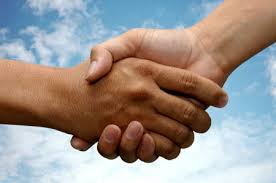 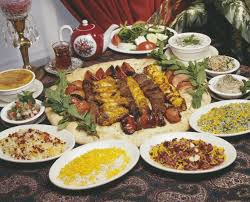 دانشکده علوم پزشکی مراغه
گروه پیشگیری و مبارزه با بیماریها
خون آلوده باقی مانده بر روی وسایل مورد استفاده در      ختنه ، خالکوبی ، تاتو ، حجامت ، سوراخ کردن گوش ، آرایشگاه ، وسایل پزشکی و دندانپزشکی غیر استریل  در معرض ابتلا به بیماری ایدز است.
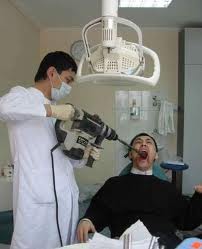 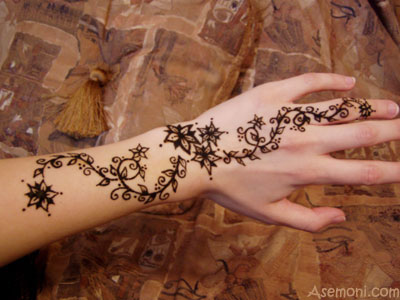 دانشکده علوم پزشکی مراغه
گروه پیشگیری و مبارزه با بیماریها
هرگونه اعتیاد به موادمخدر بخصوص موادمخدر تزریقی
مصرف الکل یا قرص اکس و یا موادمخدرمحرک                        باعث افزایش ابتلا به ایدز می شود.
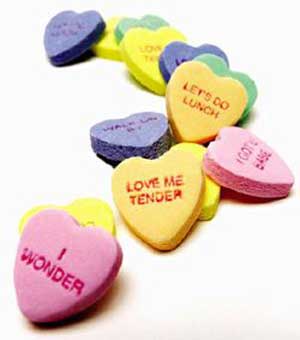 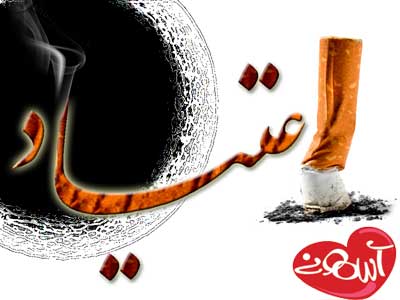 گروه پیشگیری و مبارزه با بیماریها
دانشکده علوم پزشکی مراغه